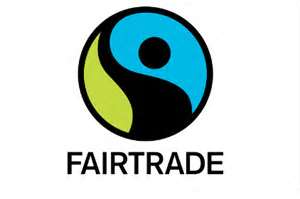 Question 1
How many bananas consumed in Britain in 2013 were Fairtrade certified?
1 in 5
1 in 4
1 in 3
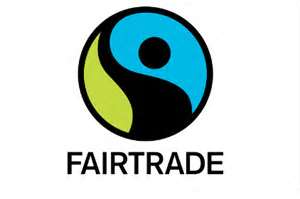 Question 1
How many bananas consumed in Britain in 2013 were Fairtrade certified?
1 in 5
1 in 4
1 in 3
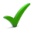 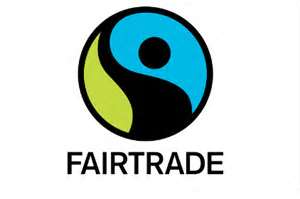 Question 2
Which of these product categories are not certified by Fairtrade?
Milk  
Honey
Rice
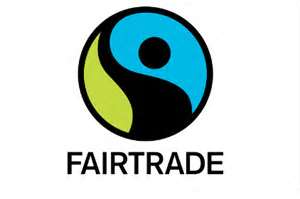 Question 2
Which of these product categories are not certified by Fairtrade?
Milk  
Honey
Rice
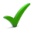 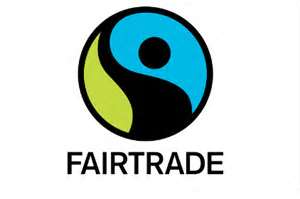 Question 3
How many farmers benefitted from Fairtrade sales worldwide in 2011?
1.2 million 
1.5 million
1 million
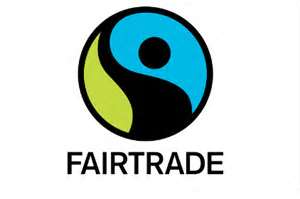 Question 3
How many farmers benefitted from Fairtrade sales worldwide in 2011?
1.2 million 
1.5 million
1 million
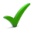 Question 4
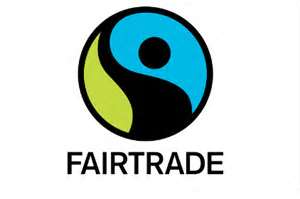 Which tiny African island nation (which produces Fairtrade cocoa) has the nickname of "Chocolate Island" amongst chocolate connoisseurs?
São Tomé & Príncipe  
Madagascar
Mauritius
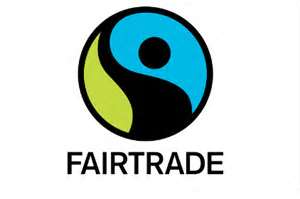 Question 4
Which tiny African island nation (which produces Fairtrade cocoa) has the nickname of "Chocolate Island" amongst chocolate connoisseurs?
São Tomé & Príncipe  
Madagascar
Mauritius
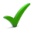 Question 5
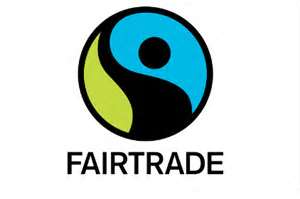 How many cups of Fairtrade tea did Britons drink last year?
1bn
100m
3.2bn
Question 5
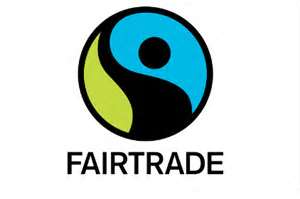 How many cups of Fairtrade tea did Britons drink last year?
1bn
100m
3.2bn
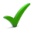 Question 6
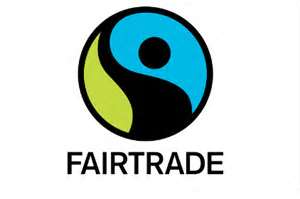 What percentage of  Fairtrade workers and farmers are woman?
a. 11%
b. 18%
c. 26%
Question 6
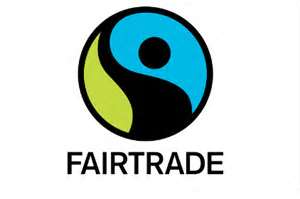 What percentage of  Fairtrade workers and farmers are woman?
a. 11%
b. 18%
c. 26%
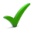 Question 7
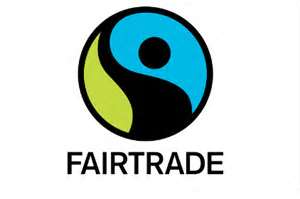 Which of these fruits can you buy with the FAIRTRADE Mark? 
a. Strawberries 
b. Peaches 
c. Grapes  
d. Oranges
Question 7
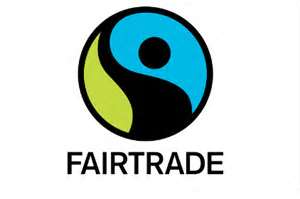 Which of these fruits can you buy with the FAIRTRADE Mark? 
a. Strawberries 
b. Peaches 
c. Grapes  
d. Oranges
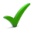 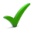 Question 8
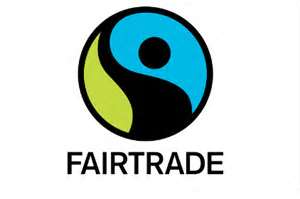 Where does cotton come from? 
a. a flower   
b. a tree 
c. a vine 
d. a cotton worm
Question 8
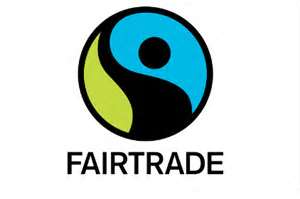 Where does cotton come from? 
a. a flower   
b. a tree 
c. a vine 
d. a cotton worm
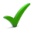 Question 9
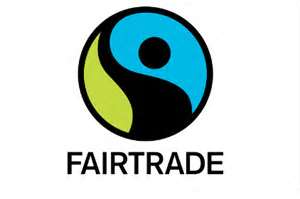 Who grows Fairtrade olives?
Question 9
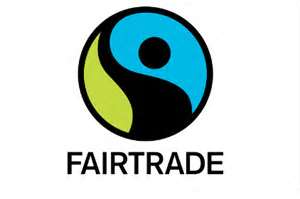 Who grows Fairtrade olives?


Palestinian farmers
Question 10
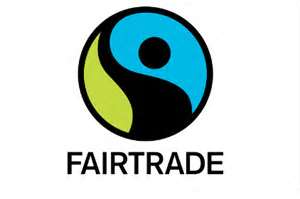 What is the cocoa pod? 
a vegetable 
b. a fruit  
c. a flower 
d. a leaf
Question 10
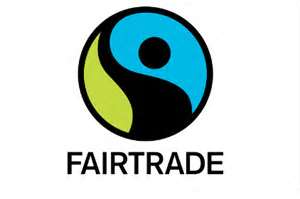 What is the cocoa pod? 
a vegetable 
b. a fruit  
c. a flower 
d. a leaf
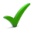 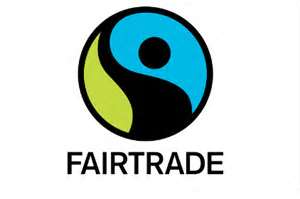 Question 11
Which famous civil rights activist said:

“Before you finish eating your breakfast in the morning, you’ve depended on more than half the world.” ?
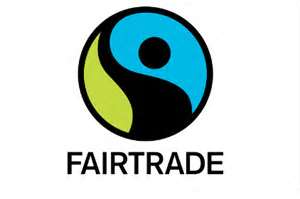 Question 11
Which famous civil rights activist said:

“Before you finish eating your breakfast in the morning, you’ve depended on more than half the world.” ?
 
Martin Luther King
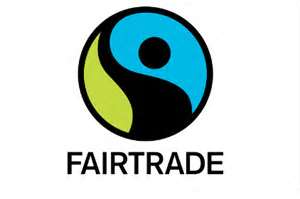 Question 12
Name three Fairtrade products that you can’t eat or drink.
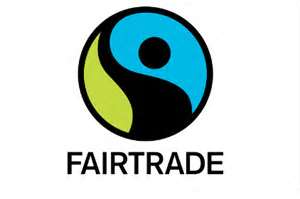 Question 12
Name three Fairtrade products that you can’t eat or drink. 

Shower gel; body lotion; clothes; jewellery; soap; body scrub; beauty products – made using Fairtrade honey, cotton, gold, shea butter, cocoa, mango and/or sugar.
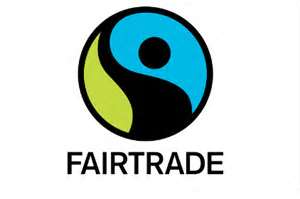 Question 13
Fairtrade rice helps farmers in Africa and Asia earn enough money from what they grow, but how many varieties of rice are there in the world? 
a. 5 
b. 200 
c. 5,000 
d. 40,000
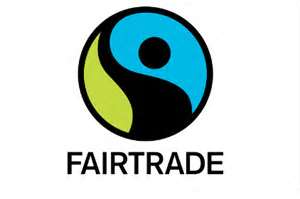 Question 13
Fairtrade rice helps farmers in Africa and Asia earn enough money from what they grow, but how many varieties of rice are there in the world? 
a. 5 
b. 200 
c. 5,000 
d. 40,000
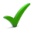 Question 14
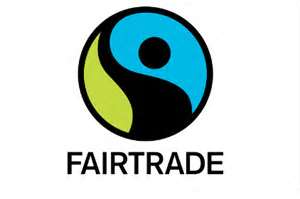 Which beans go into Fairtrade Baked Beans, grown by farmers in Inner Mongolia? 
a. White kidney beans  
b. Soybeans 
c. Green beans 
d. Jelly beans
Question 14
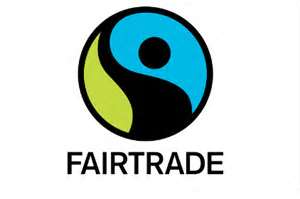 Which beans go into Fairtrade Baked Beans, grown by farmers in Inner Mongolia? 
a. White kidney beans  
b. Soybeans 
c. Green beans 
d. Jelly beans
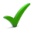